The Vietnam War
Famous Photos That Changed 
American Public Opinion
1963 - Buddhist Monk Burns Himself
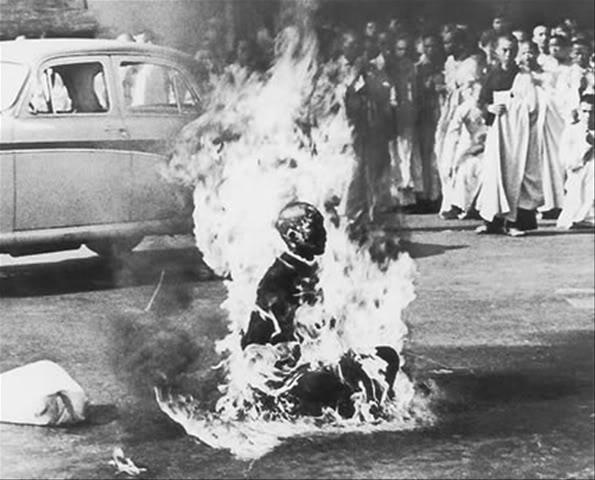 1963 - Buddhist Monk Burns Himself
Monk kills himself, protesting the corrupt South Vietnamese leader Diem
Diem was killed by military officers
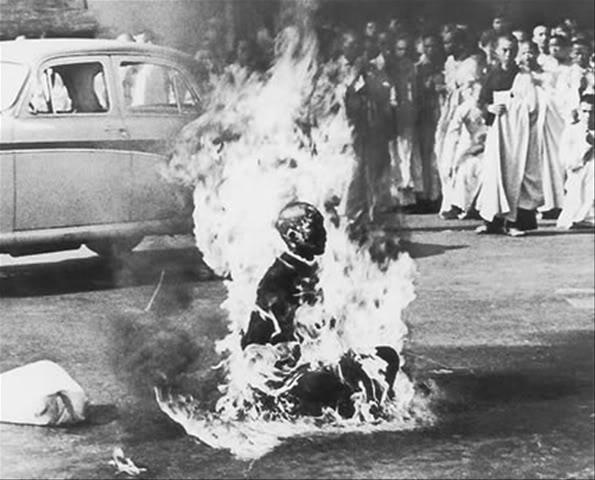 1968 - US Embassy Attacked
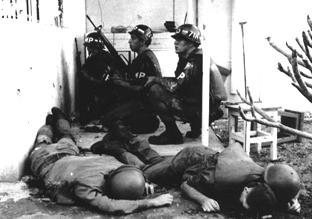 1968 - US Embassy Attacked
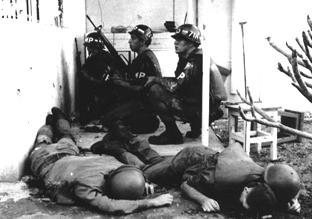 The US embassy was attacked during the Tet Offensive
This shook the US public’s confidence about a quick victory
1968 - Execution of Prisoner
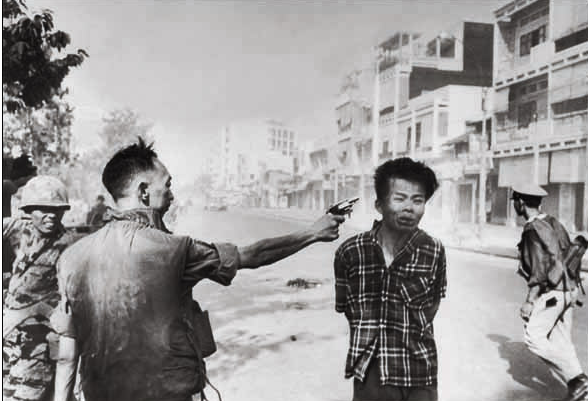 1968 - Execution of Prisoner
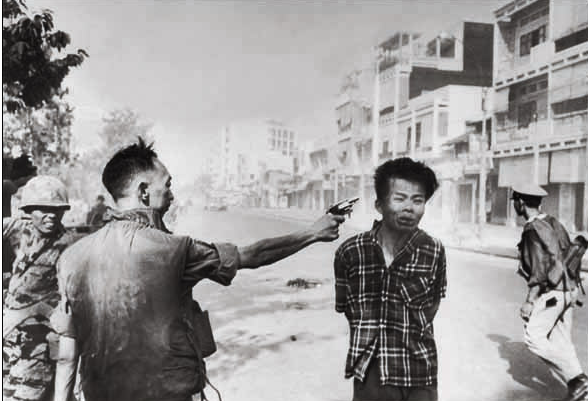 Saigon police chief executed this Viet Cong prisoner
Showed the brutality of our allies in South Veitnam
1968 - My Lai Massacre
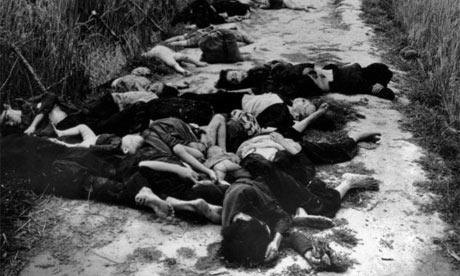 1968 - My Lai Massacre
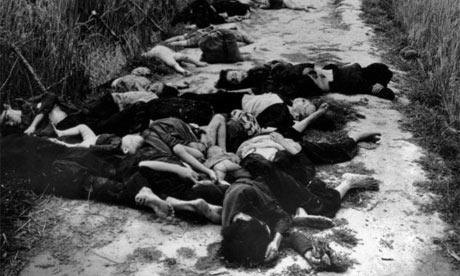 American soldiers killed 500 unarmed civilians
Lt. Calley was convicted but then paroled by Nixon
1970 - Protestors Shot at Kent State
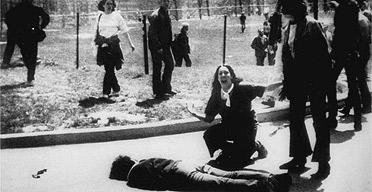 1970 - Protestors Shot at Kent State
Kent State anti war protestors burned the ROTC building
The Ohio National Guard opened fire, killing 4 students and wounding 11
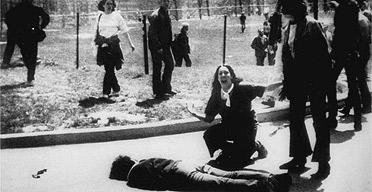 1972 - Napalm dropped on girl
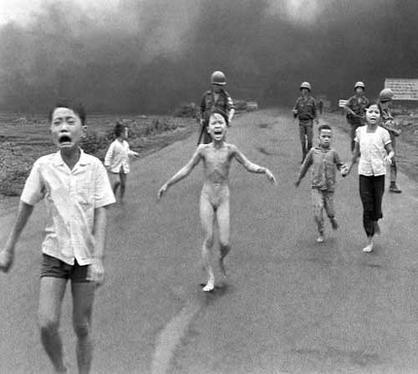 1972 - Napalm dropped on girl
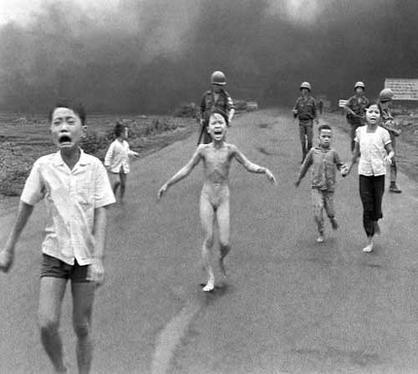 Nine year old girl photographed fleeing from napalm attack
Showed the innocent victims of war
1975 - Saigon Falls to Communists
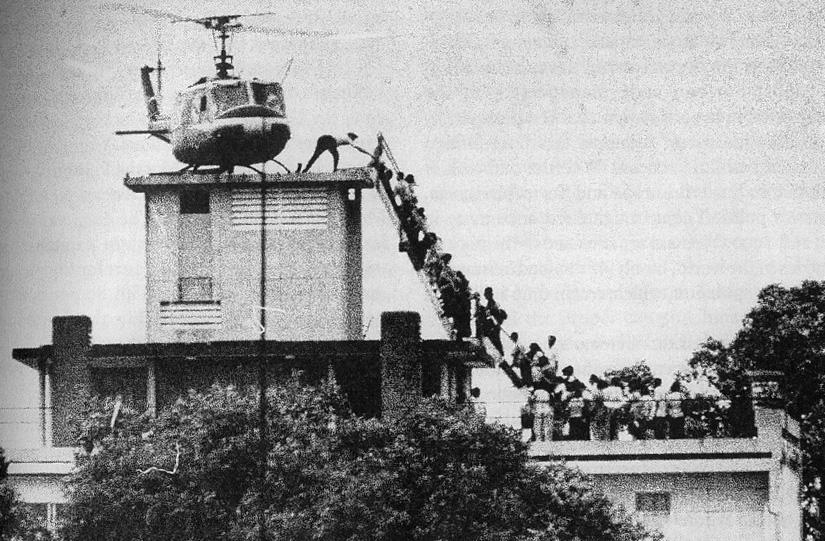 1975 - Saigon Falls to Communists
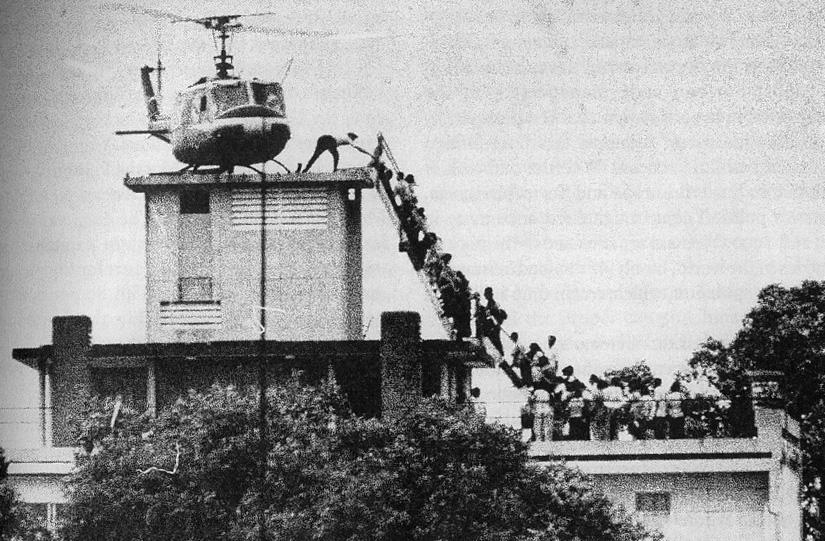 South Vietnamese evacuated by helicopter after the fall of Saigon to communists
Many South Vietnamese couldn’t escape.